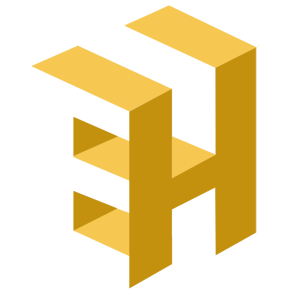 ECONOMICS HARBOUR
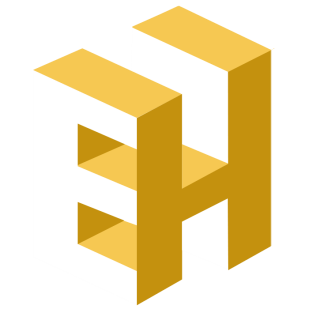 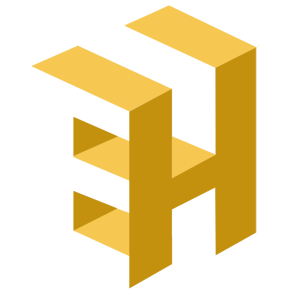 What is Economics Harbour?
A to Z of Economics…. Simplified….
Merging conventional study techniques with the tech-savy environment
Our motive is to make students learn and not just cram
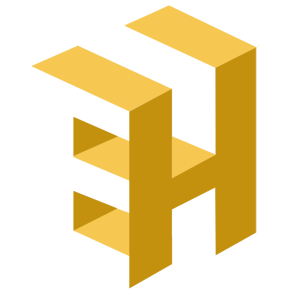 Who are we?
Manleen Kaur (Managing Partner)
Schooling: Tenth (Little Flower Convent School, Panchkula) ; 
	Twelfth (Carmel Convent School, Chandigarh)
Graduation and Post Graduation (Economics Honours) from Panjab University.
Worked on a Research Project; “Financial Inclusion: An Indian Experience” in Centre for Research in Rural & Industrial Development.
Currently working as a Research Assistant in CRRID.
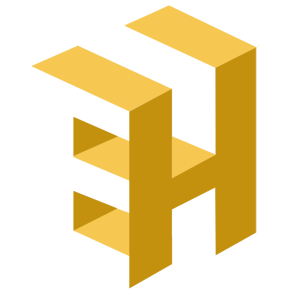 Who are we?
Jasmine Kaur Ludhar (Partner)
Schooling: Tenth (St. Stephen’s School, Chandigarh)
	Twelfth (Vivek High School, Chandigarh)
Graduation and Post Graduation (Economics Honours) from Panjab University
Worked on a Research Project; “Trends and Pattern of Structural Changes in Punjab and the Indian Economy: A Comparative Analysis” in Institute for Studies in Industrial Development.
Currently working as a Research Assistant in CRRID
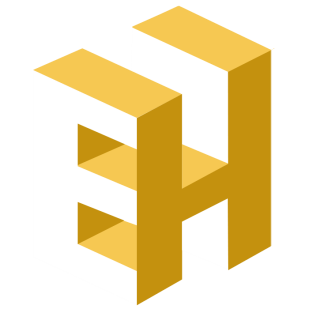 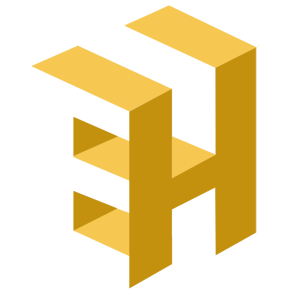 What Services do we provide?
Online Tutoring
Subject Notes
Tests
Regular feedback and analysis
Online chat sessions with students
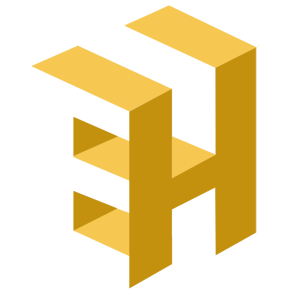 What do we have to offer to the Institution?
Providing student friendly notes
Conducting tests for students
Evaluation of the performance
Sessions conducted with the students
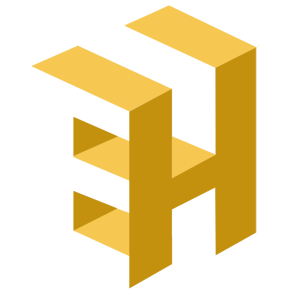 The Advantage of joining hands with us
Student friendly environment for learning
“Easy to learn from” notes
“Time saving” regarding the evaluation of test papers
Regular performance feedback of students
Discover the weak areas
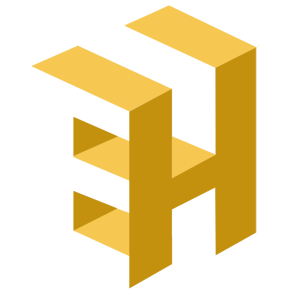 You Give us a ChanceWe Give you the Assurance
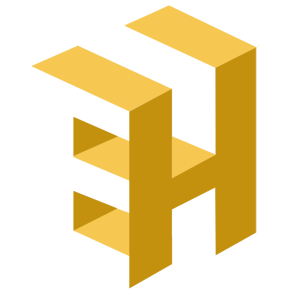 Thank you